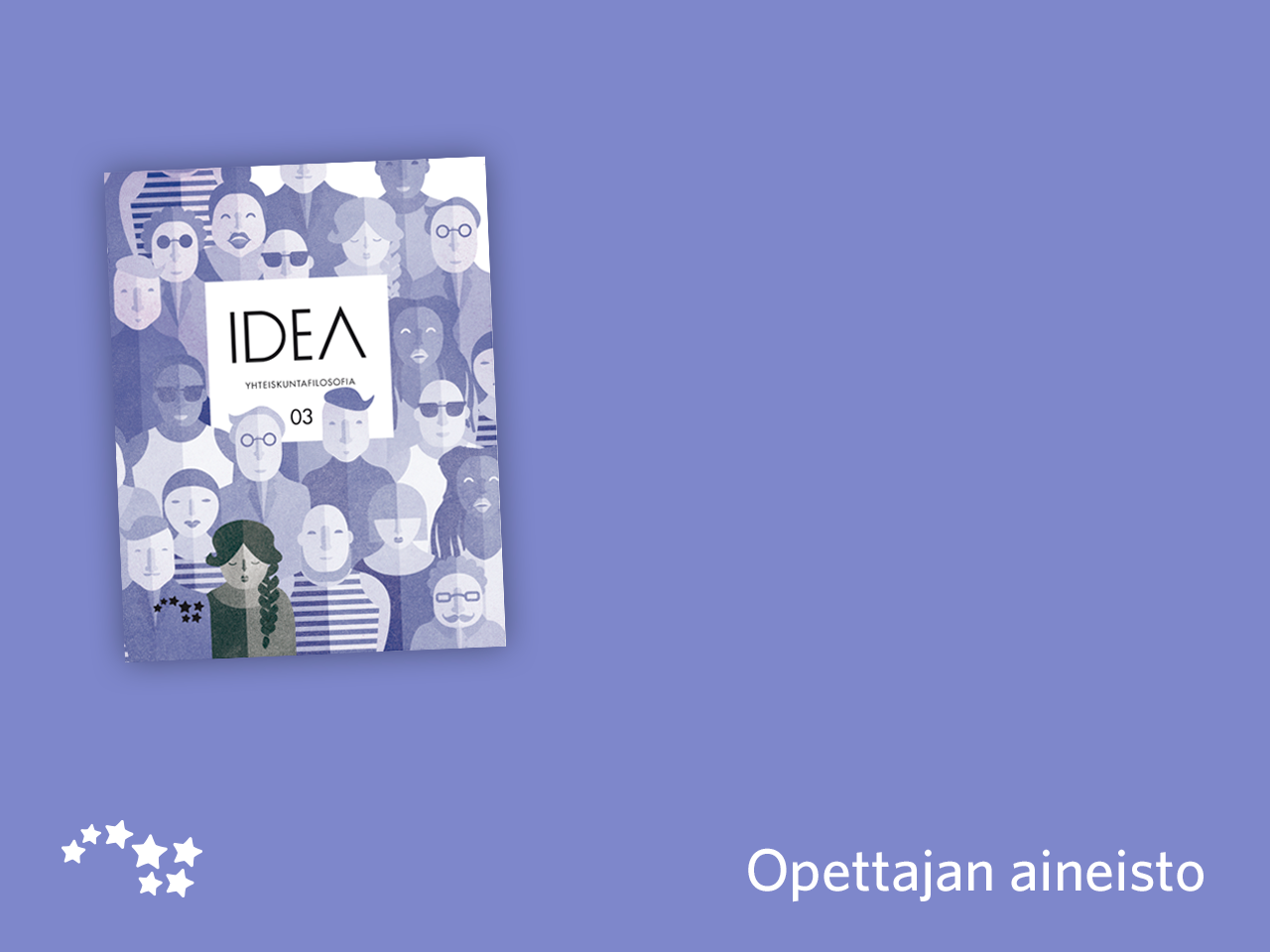 Luku 15

Sota filosofisena ongelmana
Virittäytyminen aiheeseen
Katsokaa yhdessä alla oleva videolinkki siitä voiko sodan oikeuttaa moraalisesti.
http://bigthink.com/videos/michael-walzer-on-just-war-theory
 
Pohtikaa videon perusteella:
Mikä taho yleensä tarvitsee oikeutuksen sodalle?
Mistä oikeutetun sodan periaatteet ovat peräisin?
Mihin eri sodan vaiheisiin oikeutetun sodan teoria ottaa kantaa?
Sodan aloittamisen moraalinen oikeutus
Sota on poliittisten yhteisöjen välinen aseellinen konflikti.

Kaikki seuraavat kriteerit pitää täyttyä, jotta sodan voi moraalisesti oikeuttaa:
Oikea tavoite ja tarkoitus, joita voivat olla
vääryyden korjaaminen
puolustus
poliittisen yhteisön tekemä päätös 
viimeinen vaihtoehto diplomatian jälkeen
sodan seuraukset ovat paremmat kuin jos sotaan ei olisi lähdetty.
Sodankäynnin säännöt
Tarkoitus estää silmitön tappaminen ja terrori.

Sääntöjä määrittävät kansainväliset sopimukset, kuten Geneven sopimus.
Sotilaat eivät saa toimia erityisen julmasti.
Sotavankeja ja siviilejä pitää kunnioittaa.
Massatuhoaseita ei saa käyttää.

Kaksoisvaikutusperiaate

Onko sotaa käyvällä valtiolla oikeus rajoittaa kansalaistensa perusoikeuksia?
Sodan päättäminen
Sota on lopetettava kun tavoitteet on saavutettu.

Rauhansopimuksen on oltava kohtuullinen ja palautettava ne oikeudet, joita on rikottu.

Rangaistukset kohdistetaan ensisijaisesti päättävissä asemissa oleviin sekä sodan sääntöjä rikkoneisiin.
Sisällissota
Valtion rajojen sisällä käytävä sota.

On tarkasteltava sodan aloittamisen perusteita: kenen oikeuksia rikotaan, miten ja kenen toimesta.

Sisällissodista suurvaltojen sijaissotia?
Terrorismi
Viattomiin siviileihin kohdistuvaa väkivaltaa tai väkivallan uhkaa.

Tarkoituksena on levittää pelkoa, jotta jokin poliittinen tai ideologinen päämäärä toteutuu.

Usein ei-valtiollisia toimijoita.

Ennaltaehkäisevien iskujen oikeutus.
Pasifismi
Sota ei koskaan ole moraalisesti oikeutettua.

Rauhaa pitäisi edistää väkivallattomasti.

Seurausetiikka:
Sodan hyödyt eivät voi koskaan ylittää sen hintaa.

Velvollisuusetiikka:
Loukkaa velvollisuutta olla tappamatta.

Pasifismin ongelma on sen ehdottomuus.